МИНИСТЕРСТВО  ОБРАЗОВАНИЯ И НАУКИ РОССИЙСКОЙ ФЕДЕРАЦИИ
ФЕДЕРАЛЬНОЕ ГОСУДАРСТВЕННОЕ БЮДЖЕТНОЕ ОБРАЗОВАТЕЛЬНОЕ
УЧРЕЖДЕНИЕ ВЫСШЕГО ОБРАЗОВАНИЯ
«РОСТОВСКИЙ ГОСУДАРСТВЕННЫЙ ЭКОНОМИЧЕСКИЙ УНИВЕРСИТЕТ (РИНХ)»
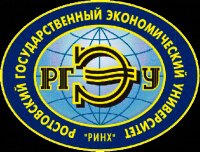 ЮРИДИЧЕСКИЙ ФАКУЛЬТЕТ
КАФЕДРА СУДЕБНОЙ ЭКСПЕРТИЗЫ И КРИМИНАЛИСТИКИ
ИНФОРМАЦИОННЫЙ МАТЕРИАЛ
«ТАКТИКА НАЗНАЧЕНИЯ И ПРОИЗВОДСТВА 
СУДЕБНО-БАЛЛИСТИЧЕСКОЙ ЭКСПЕРТИЗЫ»
ИДЕНТИФИКАЦИЯ ГЛАДКОСТВОЛЬНОГО
ОГНЕСТРЕЛЬНОГО ОРУЖИЯ ПО СЛЕДАМ
НА ВЫСТРЕЛЕННЫХ СНАРЯДАХ
Экспертная задача
Установление наличия или отсутствия тождества исследуемого
экземпляра гладкоствольного огнестрельного оружия по следам его частей и деталей на выстрелянных снарядах.
Объекты исследования
Гладкоствольное огнестрельное оружие промышленного, кустарного и самодельного изготовления и его составные части (ствол, глушитель, затвор, ударно-спусковой механизм, барабан, магазин, дульные насадки и т.п.), выстрелянные снаряды (пуля, дробь, картечь, пыжи, прокладки, их составные части и фрагменты), иные устройства и приспособления для получения экспериментальных следов канала ствола.
Сущность методики

Выявление, анализ, сравнение и оценка признаков частей и деталей гладкоствольного огнестрельного оружия в следах на исследуемых и экспериментальных снарядах в целях установления наличия или отсутствия тождества.
Подзадачи
1. Установление вида и образца патрона, частью которого является выстрелянная пуля, дробь, картечь, а также огнестрельного оружия, для стрельбы из которого предназначен данный патрон.
2. Определение типа, вида, системы, модели и образца оружия, из которого были выстреляны пуля, дробь, картечь.
3. Установление пригодности следов частей и деталей огнестрельного оружия, отобразившихся на выстрелянной пуле, дроби, картечи, для идентификации.
4. Определение типа, вида, системы, модели, образца представленного гладкоствольного огнестрельного оружия и пригодности его к стрельбе (производству выстрелов).
5. Получение экспериментальных следов частей и деталей исследуемого оружия.
6. Установление наличия или отсутствия тождества исследуемого экземпляра огнестрельного оружия.
Совокупность признаков, характеризующих объекты

Решение вопроса об идентификации (установлении тождества) огнестрельного оружия по следам на выстрелянных снарядах основано на выявлении индивидуальной и неповторимой совокупности совпадающих общих и частных признаков частей и деталей оружия, характеризующих тип, вид, систему, модель, образец оружия, его калибр, наличие и величину чоковых сужений, состояние и степень изношенности канала ствола и т.п., а также особенности микрорельефа следообразующих поверхностей канала ствола, магазина, барабана и других
частей и деталей оружия, отобразившихся в сравниваемых следах.
Последовательность действий эксперта
1. Ознакомиться с постановлением (определением) о назначении экспертизы. Осмотреть и зафиксировать упаковку объектов, ее целостность и состояние, наличие на ней оттисков печатей, штампов, а также соответствующих пояснительных надписей и текстов. Вскрыть упаковку и установить соответствие представленных объектов их
перечню, указанному в постановлении (определении) о назначении экспертизы.
2. С соблюдением необходимых мер безопасности провести осмотр и детальное исследование огнестрельного оружия, пуль, дроби, картечи и других объектов исследования.
3. Отметить положение деталей запирающего, ударно-спускового, предохранительного и других механизмов, сигнальных приспособлений, дульных насадок. Извлечь магазин (при его наличии), проверить, не имеется ли патрон в патроннике (каморах барабана). При наличии патрона
(гильзы) в патроннике (каморах барабана) разрядить оружие; указать, в патроннике какого ствола (каморе барабана) находился патрон.
4. Отметить состояние оружия – наличие загрязнений, коррозии, копоти, деформации, маркировки и др.

5. Сфотографировать пулю, дробь, картечь, оружие и их маркировочные обозначения.
6. Осмотреть пулю, дробь, картечь и установить их конструкцию, форму, вид, тип и цвет материала (в случае, если представлена пуля, установить – оболочечная или безоболочечная, цвет оболочки и сердечника, способ крепления в гильзе и т.д.), другие конструктивные
особенности, а также возможные маркировки. Зафиксировать размерные и весовые характеристики снаряда (снарядов) – длину, диаметр ведущей части, массу.
7. Сравнить конструктивные характеристики снаряда и маркировочные обозначения со справочными материалами и установить тип, вид и образец патрона, частью которого является снаряд (снаряды). При невозможности решения данной подзадачи продолжить исследование, руководствуясь имеющимися данными.
8. Изучить конструктивные характеристики оружия, расположение и содержание маркировочных обозначений, соответствие или различие их на частях и деталях оружия. Используя справочные материалы, установить тип, вид, систему, модель, образец оружия и образец штатного патрона, предназначенного для стрельбы из данного оружия.
9. Изучить взаимодействие деталей и механизмов оружия; разобрать оружие и проанализировать состояние его деталей и механизмов. В процессе разборки зафиксировать соответствие или несоответствие номеров на частях и деталях, а также факты замены стандартных деталей самодельными. Определить правильность сборки оружия. При установлении невозможности стрельбы (производства отдельных выстрелов) из оружия привести его в пригодное к стрельбе (производству отдельных выстрелов) состояние: заменить неисправную деталь или поставить отсутствующую из натурной коллекции оружия и т.п. Факт замены детали отразить в заключении эксперта.
10. Определить, может ли образец патрона, частью которого является снаряд (снаряды), представленный на исследование, использоваться в представленном оружии. В случае явного несоответствия калибра исследуемого снаряда (снарядов) и калибра представленного оружия или несоответствия конструктивных признаков патрона, составной частью которого является исследуемый снаряд (снаряды), и конструктивных признаков патронника ствола представленного оружия (либо при установлении невозможности использования исследуемого снаряда (снарядов) для стрельбы из ствола представленного
оружия по другим признакам) исследование на данном этапе прекращается, и формулируется отрицательный вывод о тождестве.
11. Выявить и изучить следы частей и деталей огнестрельного оружия, имеющиеся на снаряде (снарядах), их общие и частные признаки. Особое внимание следует обратить на установление начала и окончания следов, в особенности на дроби и картечи для правильного
ориентирования объектов при проведении последующего сравнительного исследования.
12. Используя справочные материалы, установить тип, вид, систему, модель, группу моделей, образец оружия, из которого выстреляны пуля, дробь, картечь. Указанные характеристики определяются по общим (групповым) признакам канала ствола, отобразившимся на пуле, дроби, картечи.
13. Оценить признаки, отобразившиеся в следах частей и деталей оружия на исследуемой пуле, дроби, картечи, и решить вопрос о пригодности следов для идентификации. В случае отсутствия каких-либо следов, пригодных для идентификации, дальнейшее исследование не проводится, и формулируются соответствующие выводы.
14. Осуществить экспертное получение экспериментальных следов частей и деталей представленного оружия на выстрелянных пулях, дроби, картечи и их последующее сравнение со следами на исследуемой пуле, дроби, картечи.
15. Подготовить оборудование для экспериментальной стрельбы (пулеулавливатель, устройство дистанционного управления стрельбой и др.).

16. Произвести экспериментальную стрельбу с соблюдением необходимых мер безопасности. Количество экспериментальных выстрелов должно быть не менее трех (для револьверов – из каждой каморы барабана) и в конечном итоге должно определяться полнотой и устойчивостью отображения в экспериментальных следах признаков канала
ствола и других частей и деталей оружия.
17. Выявить и изучить следы частей и деталей огнестрельного оружия на экспериментальных пулях, дроби, картечи, иных снарядах, их основные параметры (форма, размеры, расположение, взаиморасположение, направление). Сравнить одноименные следы и оценить идентификационную значимость, полноту и устойчивость отображения признаков следообразующих частей и деталей оружия.
18. Провести сравнительное исследование следов на исследуемой пуле, дроби, картечи и экспериментальных пулях, дроби, картечи, выстрелянных из представленного оружия. Рекомендуемый способ сравнения для статических следов – сопоставление, для динамических – совмещение; в отдельных случаях может использоваться наложение.
Сравнению подлежит вся совокупность следов, имеющихся на пулях и образованных при заряжании, досылании и выстреле. Сравнительное исследование проводится сначала по общим (групповым) признакам, затем – по частным признакам.
19. Оценить результаты сравнительного исследования: выявленных совпадений и различий с учетом идентификационной значимости следов; вариационности отображения признаков; изменения микрорельефа следообразующих частей и деталей оружия вследствие износа, коррозии, ремонта и других факторов.
20. Сформулировать выводы. Вывод о тождестве (отсутствии тождества) основывается на достоверной качественной и количественной совокупности установленных совпадающих и различающихся признаков, на их всесторонней оценке и объяснении.

21. Зафиксировать выявленные совпадения или различия; подготовить заключение эксперта и иллюстративный материал.
Формулирование выводов эксперта
Категорический положительный вывод о тождестве делается в том случае, когда в результате проведенного исследования выявлен устойчивый индивидуальный комплекс совпадающих признаков, свойственный конкретному экземпляру оружия, а выявленные различия являются несущественными и объясняются различными особенностями механизма следообразования, изменением микрорельефа следообразующих частей и деталей оружия вследствие износа, коррозии, ремонта, умышленных действий и т.д.
Категорический отрицательный вывод о тождестве делается в
том случае, когда в результате проведенного исследования выявлены устойчивые существенные различия признаков (общих, частных или их комплекса), которые не могут быть объяснены особенностями механизма следообразования, изменением микрорельефа следообразующих частей и деталей оружия вследствие износа, коррозии, ремонта, умышленных действий и т.д.
Предположительный (вероятный) положительный вывод о тождестве делается в том случае, когда совпадающие признаки при отсутствии существенных совпадений не образуют индивидуальной совокупности, свойственной конкретному экземпляру оружия. Основания для данного вывода могут возникнуть, например, когда установлены совпадения по общим и отдельным частным признакам, которые в 
совокупности не позволяют формулировать категорический положительный вывод, или если установлены совпадения только по общим признакам (в случае пригодности следов только для определения групповой принадлежности или в случае, когда установить совпадения по частным признакам не удалось).
Предположительный (вероятный) отрицательный вывод о тождестве делается в том случае, когда выявленные различия по тем или иным причинам не дают оснований для формулирования вывода об отсутствии тождества в категорической форме. Основания для формулирования подобного вывода могут возникнуть в случае, если выявленные различия недостаточно устойчивы, их идентификационная значимость невелика, объем незначителен и т.п.
Вывод о невозможности решения вопроса о тождестве формулируется в том случае, когда эксперт не может прийти к какому-либо определенному выводу и высказать в какой-либо форме и с той или иной степенью категоричности суждение о наличии или отсутствии тождества.
ИДЕНТИФИКАЦИЯ ГЛАДКОСТВОЛЬНОГО
ОГНЕСТРЕЛЬНОГО ОРУЖИЯ ПО СЛЕДАМ
НА СТРЕЛЯНЫХ ГИЛЬЗАХ
Экспертная задача
Установление наличия или отсутствия тождества исследуемого
экземпляра гладкоствольного огнестрельного оружия по следам его частей и деталей на стреляных гильзах.

Объекты исследования
Гладкоствольное огнестрельное оружие промышленного, кустарного или самодельного изготовления и его составные части (ствол, затвор, ударно-спусковой механизм, барабан, магазин и т.п.), стреляные гильзы, их составные части и фрагменты, а также патроны со следами частей и деталей гладкоствольного огнестрельного оружия
на гильзах.
Сущность методики

Выявление, анализ, сравнение и оценка признаков частей и деталей гладкоствольного огнестрельного оружия в следах на исследуемых и экспериментальных гильзах в целях установления наличия или отсутствия тождества.
Подзадачи

1. Установление типа, вида и образца патрона, частью которого является стреляная гильза, а также огнестрельного оружия, для стрельбы из которого предназначен данный патрон.
2. Определение типа, вида, системы, модели и образца оружия, в котором была стреляна гильза.
3. Установление пригодности следов частей и деталей огнестрельного оружия, отобразившихся на стреляной гильзе, для идентификации.
4. Определение типа, вида, системы, модели, образца представленного гладкоствольного огнестрельного оружия и пригодности его к стрельбе (производству выстрелов).
5. Получение экспериментальных образцов стреляных гильз со
следами частей и деталей исследуемого оружия.
6. Установление наличия или отсутствия тождества исследуемого экземпляра огнестрельного оружия.
Совокупность признаков, характеризующих объекты

Решение вопроса об идентификации (установлении тождества) огнестрельного оружия по следам на стреляной гильзе (гильзах) основано на выявлении индивидуальной и неповторимой совокупности совпадающих общих и частных признаков частей и деталей оружия (бойка, отражателя, выбрасывателя, гильзодержателя, патронного упора, сигнального штифта, магазина, патронника ствола и др.), отобразившихся в сравниваемых следах.
Последовательность действий эксперта

1. Ознакомиться с постановлением (определением) о назначении экспертизы. Осмотреть и зафиксировать упаковку объектов, ее целостность и состояние, наличие на ней оттисков печатей, штампов, а также соответствующих пояснительных надписей и текстов. Вскрыть упаковку и установить соответствие представленных объектов их
перечню, указанному в постановлении (определении) о назначении экспертизы .
2. С соблюдением необходимых мер безопасности провести осмотр и детальное исследование огнестрельного оружия, гильз и других объектов исследования.
3. Отметить положение деталей запирающего, ударно-спускового, предохранительного и других механизмов, сигнальных приспособлений. Извлечь магазин (в случае, если он является сменным), проверить, не имеется ли патрон (гильза) в патроннике (каморах барабана), в сменном или интегрированном магазине. При наличии патрона
(гильзы) в патроннике (каморах барабана), магазинах разрядить оружие; указать точное месторасположение патрона (гильзы).
4. Отметить состояние оружия, гильзы (гильз) – наличие загрязнений, коррозии, копоти, деформации, маркировки и др.

5. Сфотографировать гильзу, оружие и их маркировочные обозначения.
6. Осмотреть гильзу и установить ее форму, тип, вид, цвет материала, вид капсюля, способ крепления пули в гильзе, другие конструктивные особенности, а также маркировочные обозначения. Зафиксировать размерные и весовые характеристики гильзы – длину, диаметр корпуса, диаметр корпуса у ската, диаметр дульца, диаметр фланца,
массу гильзы. В случае, если представлен патрон, – установить дополнительно тип и конструктивные признаки снаряда, которым данный патрон снаряжен.
7. Сравнить конструктивные характеристики гильзы и маркировочные обозначения со справочными материалами; установить тип, вид и образец патрона, частью которого является гильза. При невозможности решения данной подзадачи продолжить исследование, руководствуясь имеющимися данными.
8. Изучить конструктивные характеристики оружия, расположение и содержание маркировочных обозначений, соответствие или различие их на частях и деталях оружия. Используя справочные материалы, установить тип, вид, систему, модель, образец оружия и образец штатного патрона, предназначенного для стрельбы из данного оружия.
9. Изучить взаимодействие деталей и механизмов оружия; разобрать оружие и проанализировать состояние его частей, деталей и механизмов. В процессе разборки обратить внимание на соответствие или несоответствие номеров на частях и деталях, а также факты замены стандартных деталей самодельными (или их переделки). Определить правильность сборки оружия.
10. Определить, может ли образец патрона, частью которого является гильза, представленная на исследование, использоваться в представленном оружии.
11. Выявить и изучить следы частей и деталей огнестрельного оружия, имеющиеся на гильзе, и их основные параметры: форму, размеры, расположение, взаиморасположение, степень выраженности.

12. Используя справочные материалы, установить тип, вид, систему, модель, группу моделей, образец оружия, в котором была стреляна данная гильза. При невозможности решения данной подзадачи продолжить исследование, руководствуясь имеющимися данными.

13. Оценить признаки, отобразившиеся в следах частей и деталей оружия на исследуемой гильзе, и решить вопрос о пригодности следов для идентификации.
14. Осуществить экспертное получение экспериментальных следов частей и деталей представленного оружия на стреляных гильзах и их последующее сравнение со следами на исследуемой гильзе. С этой целью подобрать патроны для экспериментальной стрельбы.
15. Подготовить оборудование для экспериментальной стрельбы (пулеулавливатель, гильзоулавливатель, устройство дистанционного управления стрельбой и др.).

16. Произвести экспериментальную стрельбу с соблюдением необходимых мер безопасности.
17. Выявить и изучить следы частей и деталей огнестрельного оружия на экспериментальных гильзах, их основные параметры (форма, размеры, расположение, взаиморасположение). Сравнить одноименные следы и оценить идентификационную значимость, полноту и
устойчивость отображения признаков следообразующих частей и деталей оружия.

18. Провести сравнительное исследование следов на исследуемой гильзе и экспериментальных гильзах, стреляных в представленном оружии. Рекомендуемый способ сравнения для статических следов – сопоставление, для динамических – совмещение; в отдельных случаях может использоваться наложение.
19. Оценить результаты сравнительного исследования: выявленных совпадений и различий с учетом идентификационной значимости следов; вариационности отображения признаков; изменения микрорельефа следообразующих частей и деталей оружия вследствие износа, коррозии, ремонта и других факторов.

20. Сформулировать выводы. Вывод о тождестве (отсутствии тождества) основывается на достоверной качественной и количественной совокупности установленных совпадающих и различающихся признаков, на их всесторонней оценке и объяснении.

21. Зафиксировать выявленные совпадения или различия; подготовить заключение эксперта и иллюстративный материал.
Формулирование выводов эксперта

По результатам проведенного исследования экспертом могут быть сделаны положительный, отрицательный выводы о тождестве, а также вывод о невозможности решения вопроса. Положительный и отрицательный выводы могут быть даны как в категорической, так и в предположительной (вероятной) форме.
ИДЕНТИФИКАЦИЯ НАРЕЗНОГО ОГНЕСТРЕЛЬНОГО
ОРУЖИЯ ПО СЛЕДАМ НА ВЫСТРЕЛЯННЫХ ПУЛЯХ
Экспертная задача

Установление наличия или отсутствия тождества исследуемого экземпляра огнестрельного оружия по следам его частей и деталей на выстрелянных пулях.

Объекты исследования

Нарезное огнестрельное оружие промышленного, кустарного или самодельного изготовления и его составные части (ствол, глушитель, затвор, ударно-спусковой механизм, барабан, магазин и т.п.), выстрелянные пули, их составные части и фрагменты .
Сущность методики

Выявление, анализ, сравнение и оценка признаков частей и деталей оружия в следах на исследуемых и экспериментальных пулях в целях установления наличия или отсутствия тождества.

Подзадачи

1. Установление вида и образца патрона, частью которого является выстрелянная пуля, а также огнестрельного оружия, для стрельбы из которого предназначен данный патрон.
2. Определение типа, вида, системы, модели и образца оружия, из которого была выстреляна пуля.
3. Установление пригодности следов частей и деталей огнестрельного оружия, отобразившихся на выстрелянной пуле, для идентификации.
4. Определение типа, вида, системы, модели, образца представленного огнестрельного оружия и пригодности его к стрельбе (производству выстрелов).
5. Получение экспериментальных образцов выстрелянных пуль со следами частей и деталей исследуемого оружия.
6. Установление наличия или отсутствия тождества исследуемого экземпляра огнестрельного оружия.
Последовательность действий эксперта

1. Ознакомиться с постановлением (определением) о назначении экспертизы. Осмотреть и зафиксировать упаковку объектов, ее целостность и состояние, наличие на ней оттисков печатей, штампов, а также соответствующих пояснительных надписей и текстов. Вскрыть упаковку и установить соответствие представленных объектов их перечню,
указанному в постановлении (определении) о назначении экспертизы
2. С соблюдением необходимых мер безопасности провести осмотр и детальное исследование огнестрельного оружия, пуль и других объектов исследования.
3. Отметить положение деталей запирающего, ударно-спускового, предохранительного и других механизмов, сигнальных приспособлений. Извлечь магазин (при его наличии); проверить, не имеется ли патрон в патроннике (каморах барабана). При наличии патрона (гильзы)
в патроннике (каморах барабана) разрядить оружие; указать, в патроннике какого ствола (каморе барабана) находился патрон.

4. Отметить состояние оружия – наличие загрязнений, коррозии, копоти, деформации, маркировки и др.

5. Сфотографировать пулю, оружие и их маркировочные обозначения.
6. Осмотреть пулю и установить ее конструкцию (оболочечная, безоболочечная и т.д.), форму, вид, тип и цвет материала оболочки и сердечника, способ крепления пули в гильзе, другие конструктивные особенности, а также возможные маркировки. Зафиксировать размерные и весовые характеристики пули – длину, диаметр ведущей части, массу.
7. Сравнить конструктивные характеристики пули и маркировочные обозначения со справочными материалами; установить тип, вид и образец патрона, частью которого является пуля. При невозможности решения данной подзадачи продолжить исследование, руководствуясь
имеющимися данными.
8. Изучить конструктивные характеристики оружия, расположение и содержание маркировочных обозначений, соответствие или различие их на частях и деталях оружия. Используя справочные материалы, установить тип, вид, систему, модель, образец оружия и образец штатного патрона, предназначенного для стрельбы из данного оружия.

9. Изучить взаимодействие деталей и механизмов оружия; разобрать оружие и проанализировать состояние его деталей и механизмов. В процессе разборки зафиксировать соответствие или несоответствие номеров на частях и деталях, а также факты замены стандартных деталей самодельными. Определить правильность сборки оружия.
10. Определить, может ли образец патрона, частью которого является пуля, представленная на исследование, использоваться в представленном оружии.
11. Выявить и изучить следы частей и деталей огнестрельного оружия, имеющиеся на пуле, и их основные параметры: наличие или отсутствие нарезов; их количество, направление, ширина и угол наклона нарезов; степень изношенности канала ствола; наличие газоотводного
отверстия в канале ствола и т.п.
12. Используя справочные материалы, установить тип, вид, систему, модель, группу моделей, образец оружия, из которого была выстреляна данная пуля. При невозможности решения данной подзадачи продолжить исследование, руководствуясь имеющимися данными.
13. Оценить признаки, отобразившиеся в следах частей и деталей оружия на исследуемой пуле, и решить вопрос о пригодности следов для идентификации. В случае отсутствия каких-либо следов, пригодных для идентификации, дальнейшее исследование не проводится, и формулируются соответствующие выводы.
14. Осуществить экспертное получение экспериментальных следов частей и деталей представленного оружия на выстрелянных пулях и их последующее сравнение со следами на исследуемой пуле.
15. Подготовить оборудование для экспериментальной стрельбы (пулеулавливатель, устройство дистанционного управления стрельбой и др.).
16. Произвести экспериментальную стрельбу с соблюдением необходимых мер безопасности. Количество экспериментальных выстрелов должно быть не менее трех (для револьверов – из каждой каморы барабана) и в конечном итоге должно определяться полнотой и устойчивостью отображения в экспериментальных следах признаков
канала ствола и других частей и деталей оружия.
17. Выявить и изучить следы частей и деталей огнестрельного
оружия на экспериментальных пулях, их основные параметры (форма, размеры, расположение, взаиморасположение). Сравнить одноименные следы и оценить идентификационную значимость, полноту и устойчивость отображения признаков следообразующих частей и деталей оружия.
18. Провести сравнительное исследование следов на исследуемой пуле и экспериментальных пулях, выстрелянных из представленного оружия. Рекомендуемый способ сравнения для статических следов – сопоставление, для динамических – совмещение; в отдельных случаях может использоваться наложение. Сравнению подлежит вся совокупность следов, имеющихся на пулях и образованных при заряжании, досылании и выстреле. Сравнительное исследование проводится сначала по общим (групповым) признакам, затем – по частным признакам.
19. Оценить результаты сравнительного исследования: выявленных совпадений и различий с учетом идентификационной значимости следов; вариационности отображения признаков; изменения микрорельефа следообразующих частей и деталей оружия вследствие износа, коррозии, ремонта и других факторов.
20. Сформулировать выводы. Вывод о тождестве (отсутствии тождества) основывается на достоверной качественной и количественной совокупности установленных совпадающих и различающихся признаков, на их всесторонних оценке и объяснении.

21. Зафиксировать выявленные совпадения или различия; подготовить заключение эксперта и иллюстративный материал.
Формулирование выводов эксперта

По результатам проведенного исследования экспертом могут быть сделаны положительный, отрицательный выводы о тождестве, а также вывод о невозможности решения вопроса. Положительный и отрицательный выводы могут быть сделаны как в категорической, так и в предположительной (вероятной) форме.
ИДЕНТИФИКАЦИЯ НАРЕЗНОГО ОГНЕСТРЕЛЬНОГО
ОРУЖИЯ ПО СЛЕДАМ НА СТРЕЛЯНЫХ ГИЛЬЗАХ
Экспертная задача

Установление наличия или отсутствия тождества исследуемого экземпляра огнестрельного оружия по следам его частей и деталей на стреляных гильзах.
Объекты исследования

Нарезное огнестрельное оружие промышленного, кустарного или самодельного изготовления или его составные части (ствол, глушитель, затвор, ударно-спусковой механизм, барабан, магазин и т.п.), стреляные гильзы, их составные части и фрагменты.
Сущность методики

Выявление, анализ, сравнение и оценка признаков частей и деталей оружия в следах на исследуемых и экспериментальных гильзах в целях установления наличия или отсутствия тождества.
Подзадачи

1. Установление вида и образца патрона, частью которого является стреляная гильза, а также огнестрельного оружия, для стрельбы из которого предназначен данный патрон.
2. Определение типа, вида, системы, модели и образца оружия, в котором была стреляна гильза.
3. Установление пригодности следов частей и деталей огнестрельного оружия, отобразившихся на стреляной гильзе, для идентификации.
4. Определение типа, вида, системы, модели, образца представленного огнестрельного оружия и пригодности его к стрельбе (производству выстрелов).
5. Получение экспериментальных образцов стреляных гильз со следами частей и деталей исследуемого оружия.
6. Установление наличия или отсутствия тождества исследуемого экземпляра огнестрельного оружия.
Последовательность действий эксперта

1. Ознакомиться с постановлением (определением) о назначении экспертизы. Осмотреть и зафиксировать упаковку объектов, ее целостность и состояние, наличие на ней оттисков печатей, штампов, а также соответствующих пояснительных надписей и текстов. Вскрыть упаковку и установить соответствие представленных объектов их перечню, указанному в постановлении (определении) о назначении экспертизы.
2. С соблюдением необходимых мер безопасности провести осмотр и детальное исследование огнестрельного оружия, гильз и других объектов исследования.
3. Отметить положение деталей запирающего, ударно-спускового, предохранительного и других механизмов, сигнальных приспособлений. Извлечь магазин (при его наличии), проверить, не имеется ли патрон (гильза) в патроннике (каморах барабана). При наличии патрона (гильзы) в патроннике (каморах барабана) разрядить оружие; указать, в патроннике какого ствола (каморе барабана) находился патрон (гильза).
4. Отметить состояние оружия, гильзы (гильз) – наличие загрязнений, коррозии, копоти, деформации, маркировки и др.

5. Сфотографировать гильзу, оружие и их маркировочные обозначения.
6. Осмотреть гильзу и установить ее форму, тип, вид, цвет материала, вид капсюля, способ крепления пули в гильзе, другие конструктивные особенности, а также маркировочные обозначения. Зафиксировать размерные и весовые характеристики гильзы – длину, диаметр корпуса, диаметр корпуса у ската, диаметр дульца, диаметр фланца, массу гильзы.
7. Сравнить конструктивные характеристики гильзы и маркировочные обозначения со справочными материалами; установить тип, вид и образец патрона, частью которого является гильза. При невозможности решения данной подзадачи продолжить исследование, руководствуясь
имеющимися данными.
8. Изучить конструктивные характеристики оружия, расположение и содержание маркировочных обозначений, соответствие или различие их на частях и деталях оружия. Используя справочные материалы, установить тип, вид, систему, модель, образец оружия и образец штатного патрона, предназначенного для стрельбы из данного оружия.

9. Изучить взаимодействие деталей и механизмов оружия; разобрать оружие и проанализировать состояние его частей, деталей и механизмов.
10. Определить, может ли образец патрона, частью которого является гильза, представленная на исследование, использоваться в представленном оружии.
11. Выявить и изучить следы частей и деталей огнестрельного оружия, имеющиеся на гильзе, и их основные параметры: форму, размеры, расположение, взаиморасположение, степень выраженности.
12. Используя справочные материалы, установить тип, вид, систему, модель, группу моделей, образец оружия, в котором была стреляна данная гильза. При невозможности решения данной подзадачи продолжить исследование, руководствуясь имеющимися данными.
13. Оценить признаки, отобразившиеся в следах частей и деталей оружия на исследуемой гильзе, и решить вопрос о пригодности следов для идентификации.
14. Осуществить экспертное получение экспериментальных следов частей и деталей представленного оружия на стреляных гильзах и их последующее сравнение со следами на исследуемой гильзе. С этой целью подобрать патроны для экспериментальной стрельбы.
15. Подготовить оборудование для экспериментальной стрельбы (пулеулавливатель, гильзоулавливатель, устройство дистанционного управления стрельбой и др.).

16. Произвести экспериментальную стрельбу с соблюдением необходимых мер безопасности.
17. Выявить и изучить следы частей и деталей огнестрельного оружия на экспериментальных гильзах, их основные параметры (форма, размеры, расположение, взаиморасположение). Сравнить одноименные следы и оценить идентификационную значимость, полноту и
устойчивость отображения признаков следообразующих частей и деталей оружия.

18. Провести сравнительное исследование следов на исследуемой гильзе и экспериментальных гильзах, стреляных в представленном оружии. Рекомендуемый способ сравнения для статических следов –
сопоставление, для динамических – совмещение; в отдельных случаях может использоваться наложение.
19. Оценить результаты сравнительного исследования: выявленных совпадений и различий с учетом идентификационной значимости следов; вариационности отображения признаков; изменения микрорельефа следообразующих частей и деталей оружия вследствие износа,
коррозии, ремонта и других факторов.
20. Сформулировать выводы. Вывод о тождестве (отсутствии тождества) основывается на достоверной качественной и количественной совокупности установленных совпадающих и различающихся признаков, на их всесторонних оценке и объяснении.

21. Зафиксировать выявленные совпадения или различия; подготовить заключение эксперта и иллюстративный материал.
Формулирование выводов эксперта

По результатам проведенного исследования экспертом могут быть сделаны положительный, отрицательный выводы о тождестве, а также вывод о невозможности решения вопроса. Положительный и отрицательный выводы могут быть сделаны как в категорической, так и в предположительной (вероятной) форме.
БЛАГОДАРЮ ЗА ВНИМАНИЕ!!!